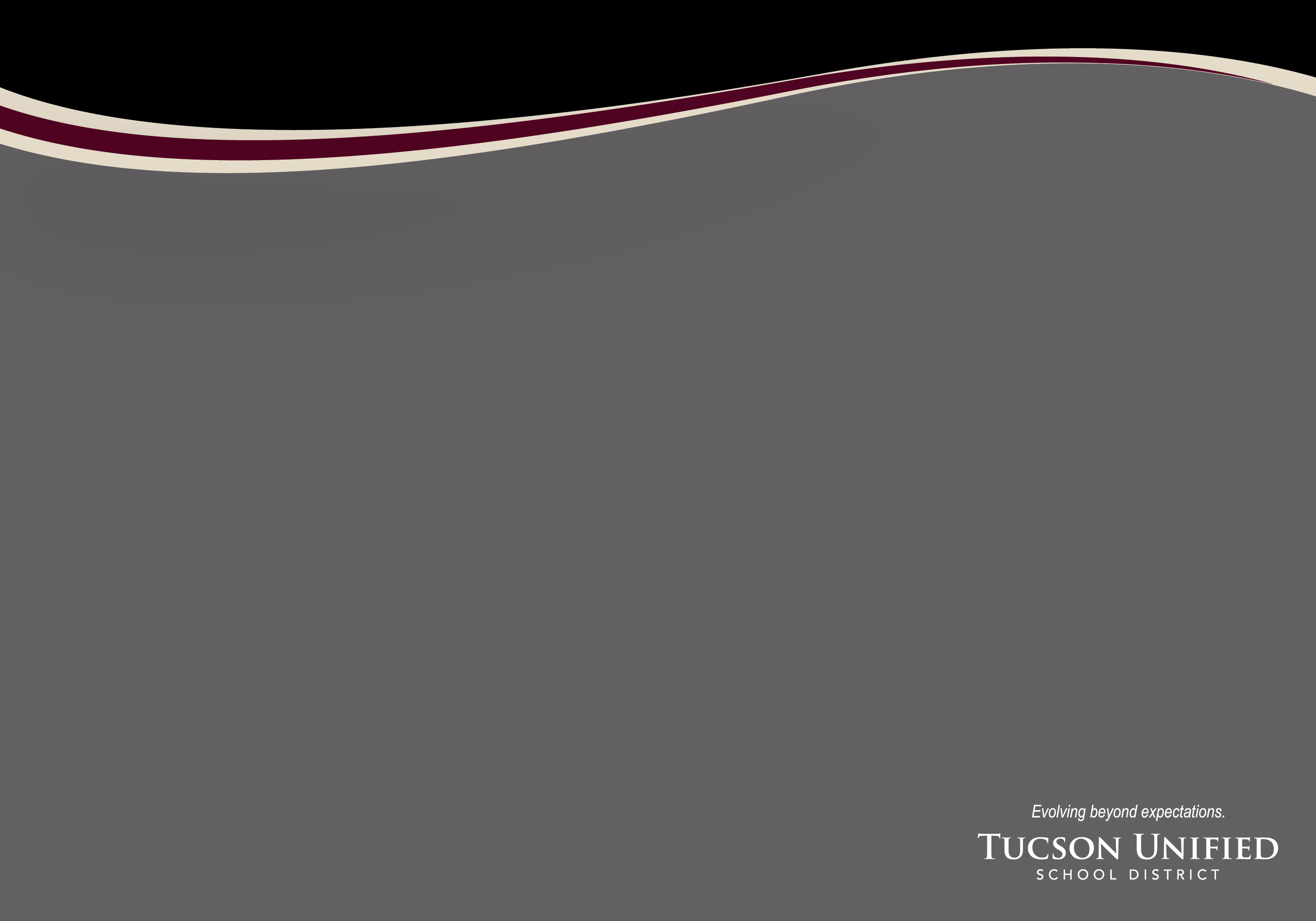 The 90-Day Plan
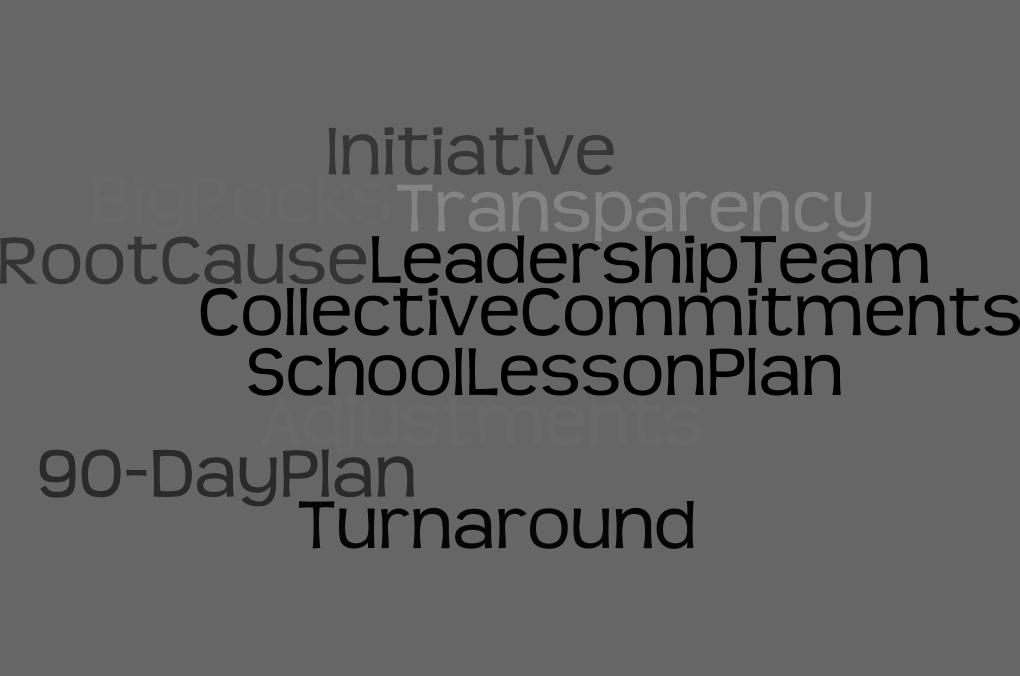 Webinar  presented by:
Elsa Corral-Aguirre, Principal
Cavett Elementary
Tucson Unified School District
Presented by 
Elsa Corral-Aguirre
Principal
Cavett Elementary 
Tucson Unified SD
[Speaker Notes: Introduction]
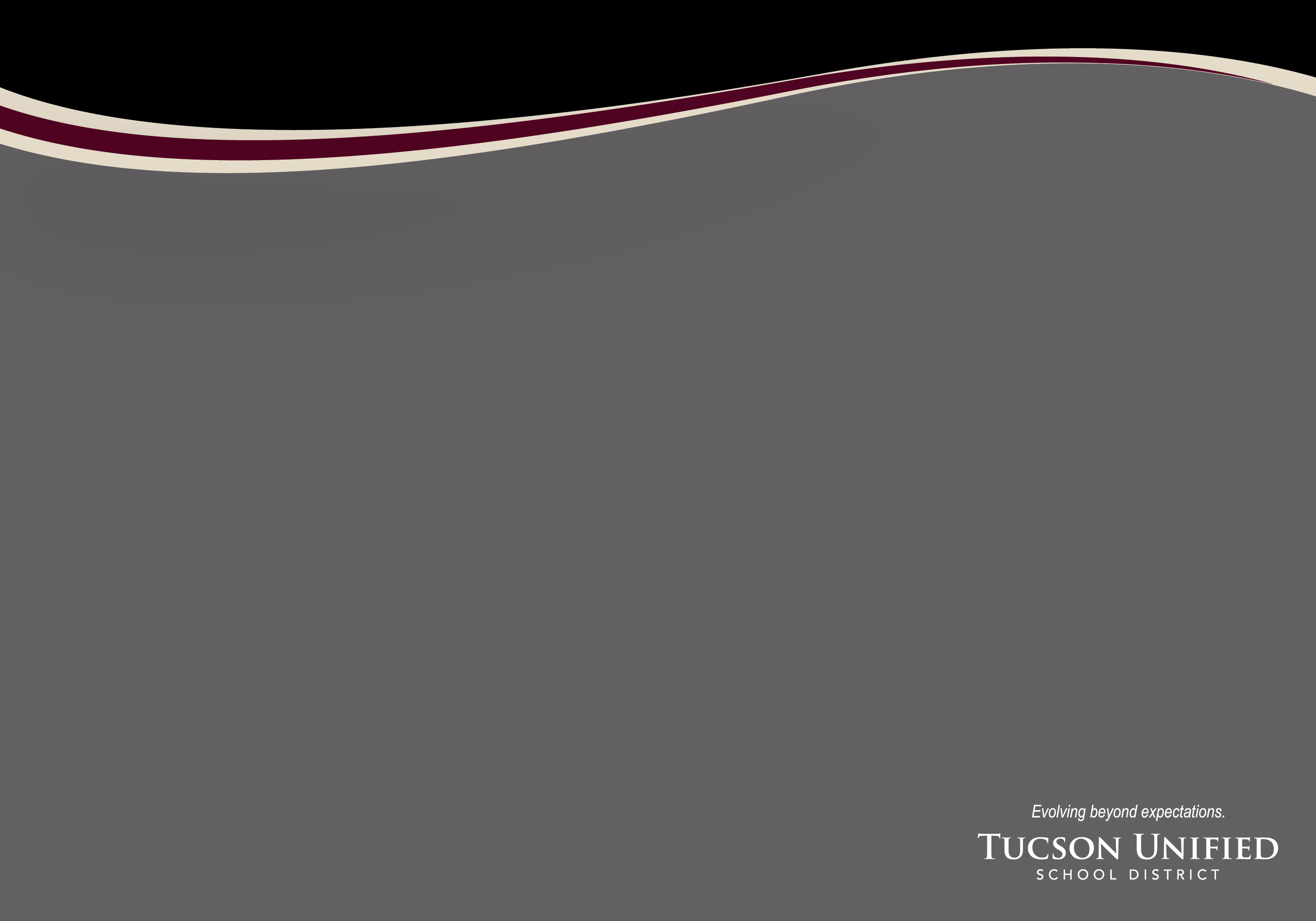 Initiatives
Needs assessment
Focus on the big rocks: 
Prioritizing into small chunks
Determine root cause 

90 day plan is first rolled out to leadership team.
 
Adjustment are discussed and modified.
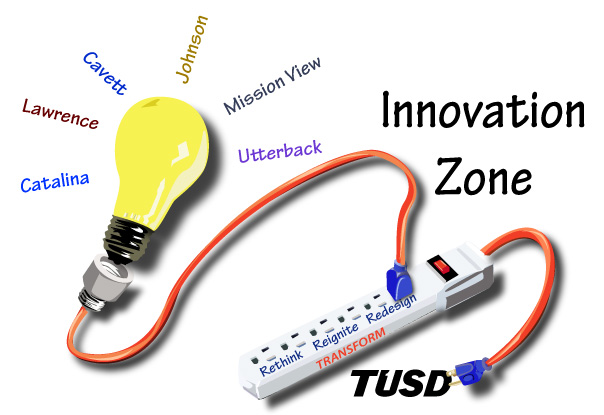 [Speaker Notes: Needs assessments data allows you to identify the big rocks.  Leadership team prioritizes the big rocks; we determine what the root causes are, and what we want to have at the end of 90 days.]
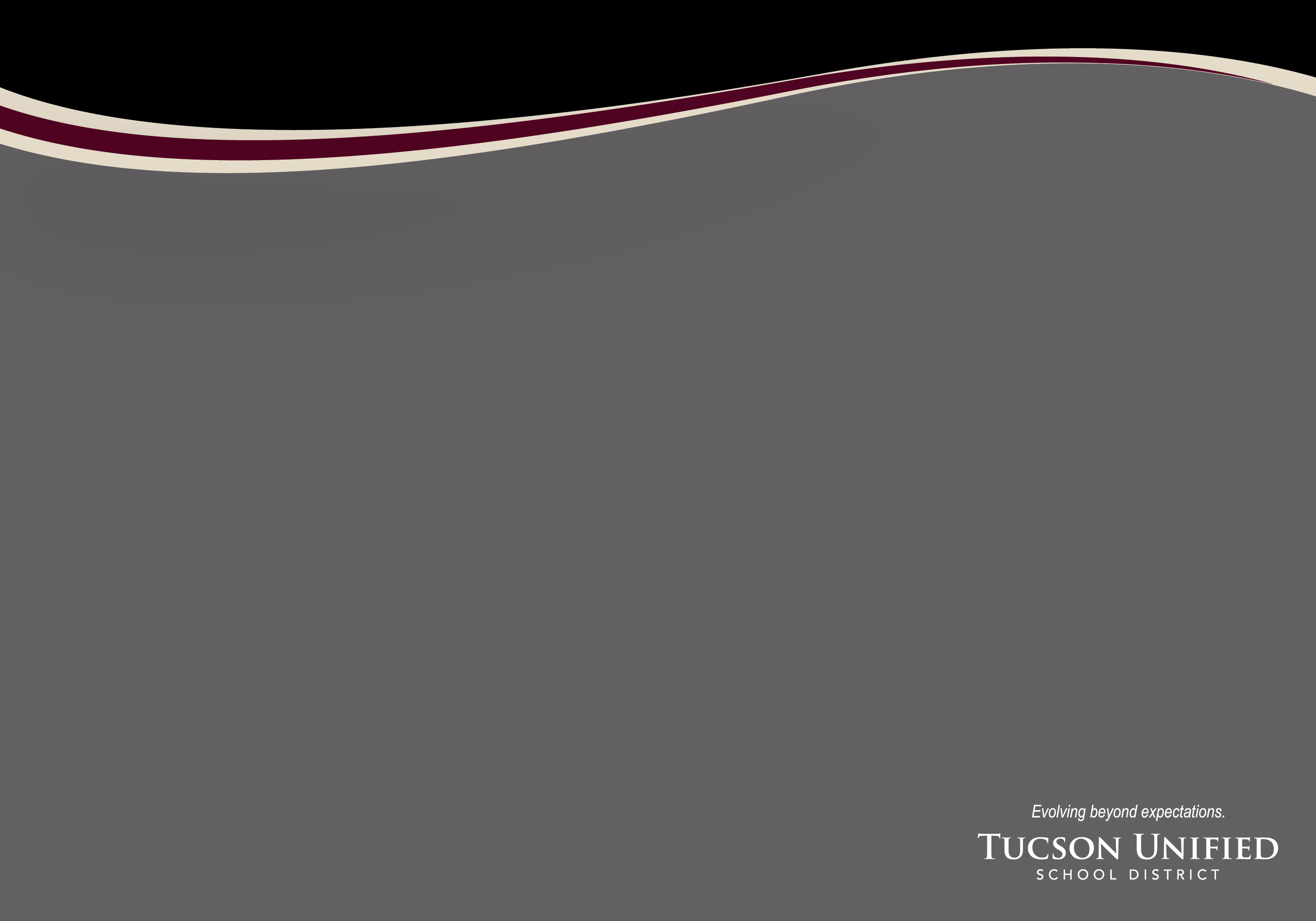 90-Day Staff Rollout
Leadership team decides how to present.

Presentation included:
Close reading
Jigsaw
Poster 
Share out to colleagues
90-Day Plan is distributed to teachers
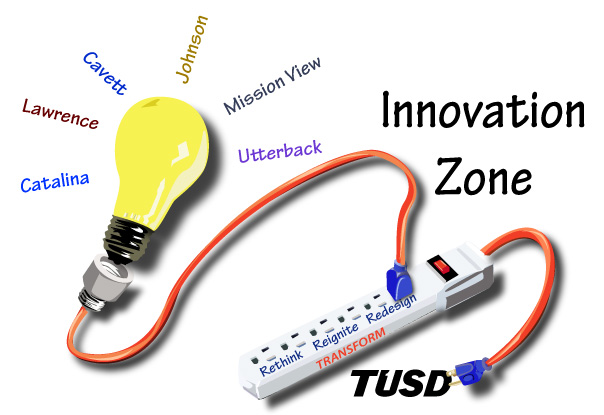 [Speaker Notes: Because TUSD was rolling out close reading at that time, we decided to use the Close Reading approach:
Each team was assigned a priority and created a large visual to share to the colleagues.  These posters hung in the P.L.C. room all year long. 90-Day Plan is kept in the first section of lesson plan book.]
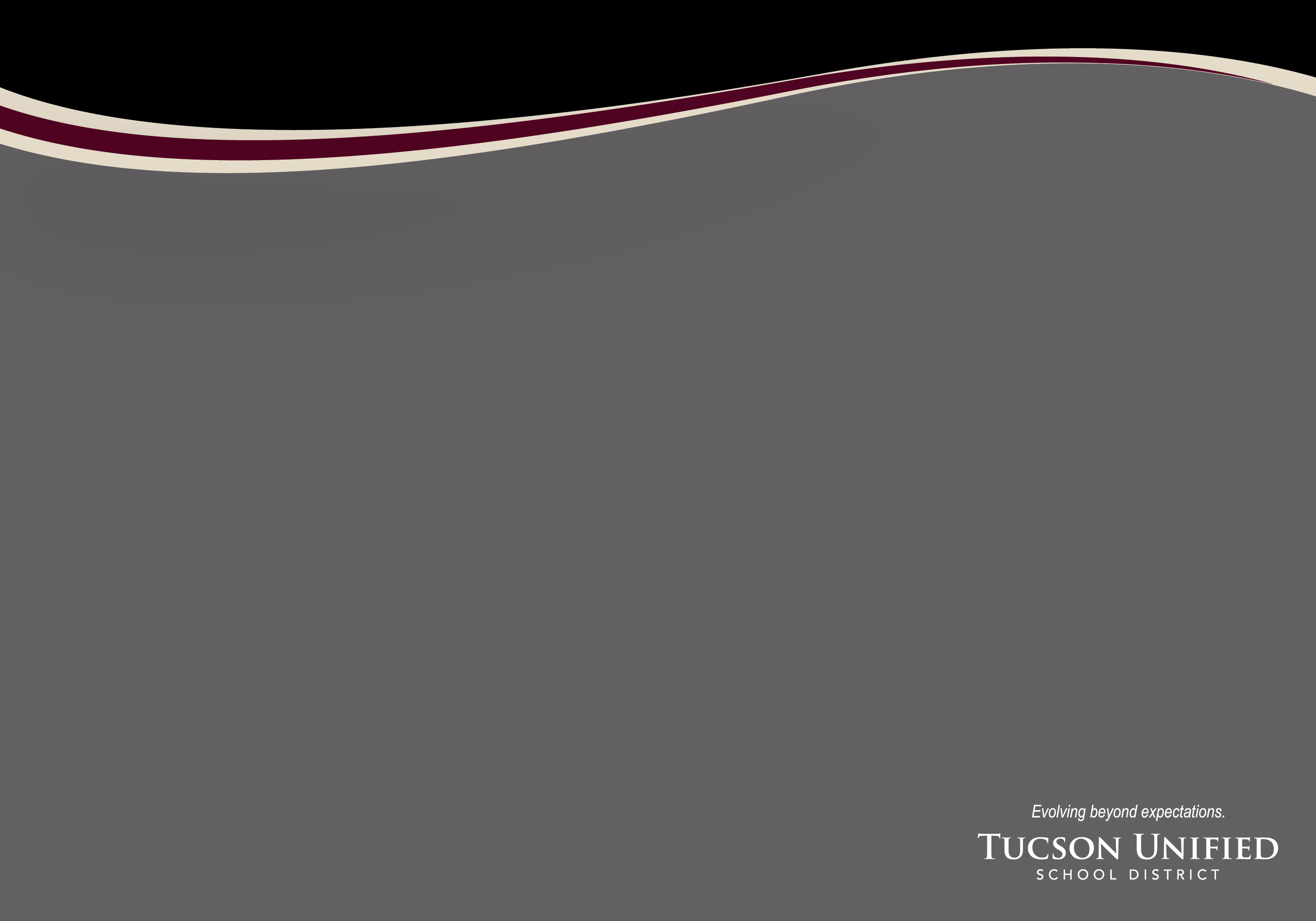 Leadership P.L.C
All principals brought 90 plan.
 
Principal selects one “Rock” to share and receive feedback.

Even after the 90 day as initiatives come up, we document and save for the second 90 day plan highlighting and color coding
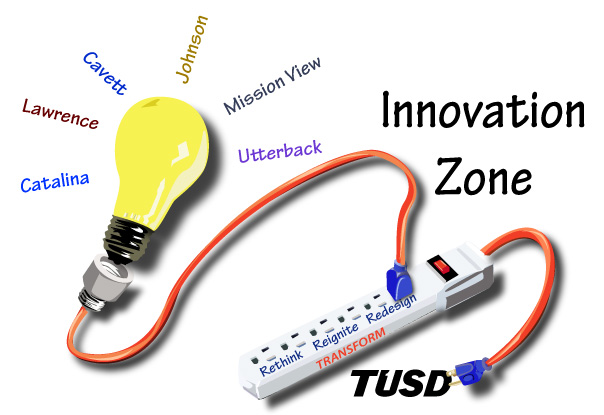 [Speaker Notes: When you have looked at your 90 day plan over and over…you tend to hit a wall.  You put yourself out there and can put you in a vulnerable position in from of your peers.  Being apart of a cohort allows the different school to collaborate and know that we are focused on the same goals.  This leadership PLC was a way that we support all of our schools. 
You tend to hit a wall when you look at your plan over and over.  This allowed to evaluate your plan through different lenses.]
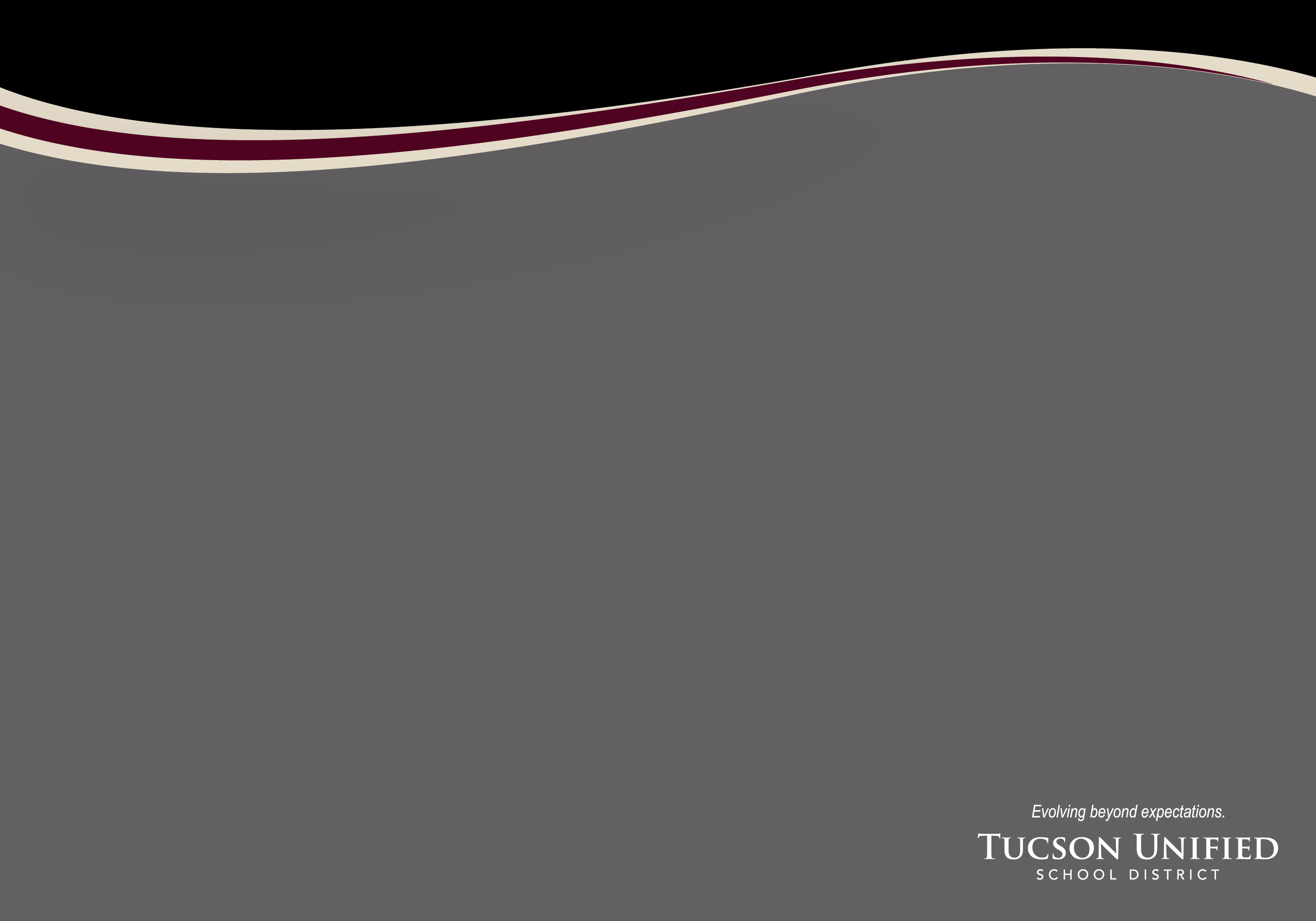 Synthesis
90-Day Plan is our school’s lesson plan
Collective commitment and 90 day plan drive everything we do at our school
CC are on all agendas for PLC and PD teachers are required to reflect how it relates to our collective commitment
After any PD and/or PLC teachers reflect on which commitment pertained to the specific work
90-Day Plan and CC works  in tandem
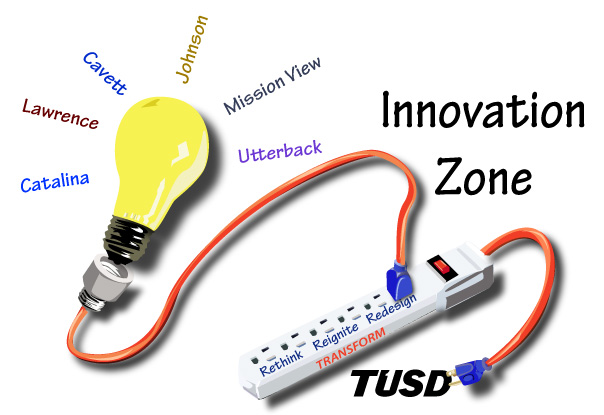 [Speaker Notes: Refer to Kim Gunn’s CC binder]
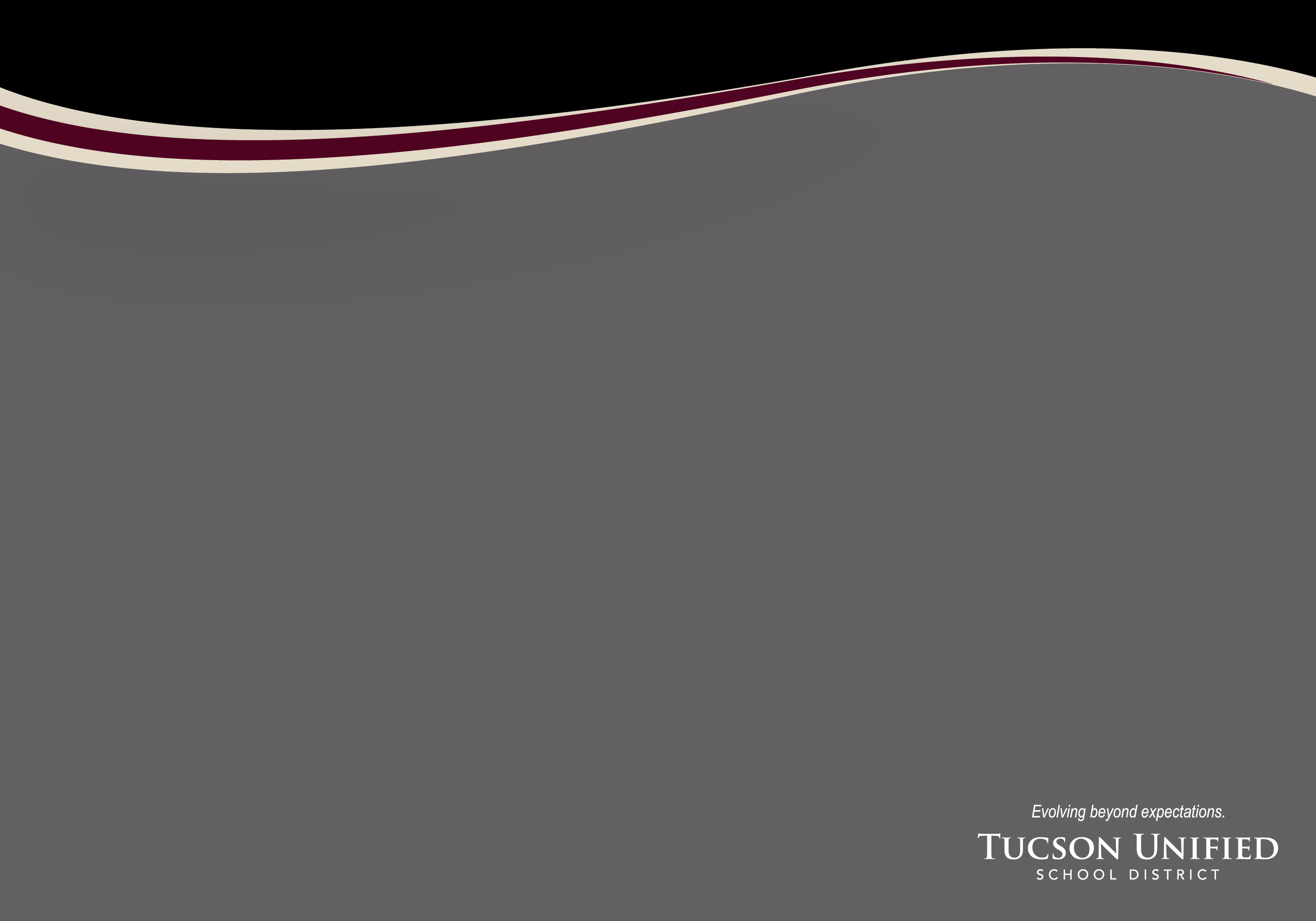 Q & A
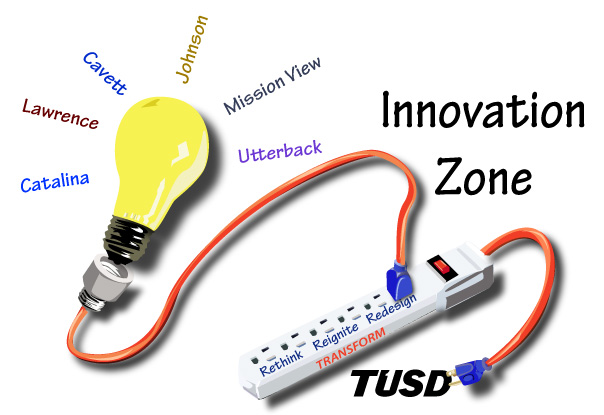